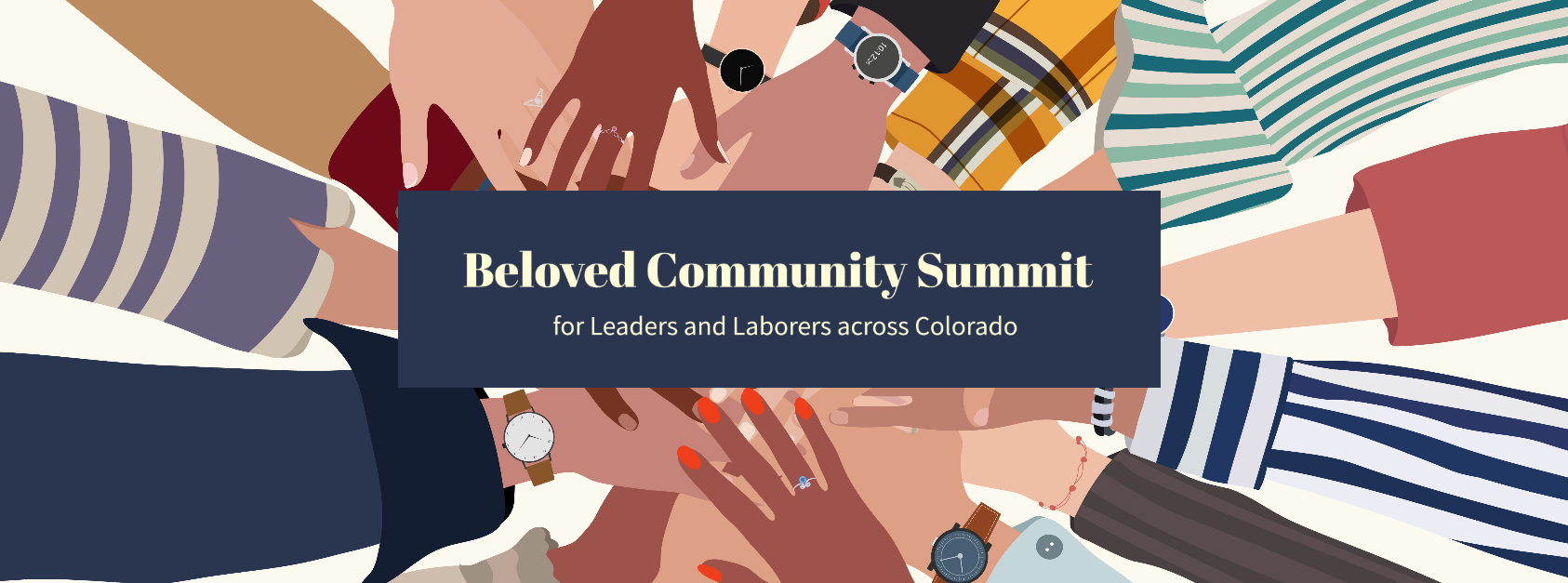 Becoming Beloved Community: 
Now More Than Ever!

Talk 1: Thursday Morning Session
The Rev. Canon Stephanie Spellers
Author of The Church Cracked Open and Church Tomorrow? (out in Nov.)
Assisting Priest at St. Bartholomew’s-NYC 

Learn more about the Episcopal Church’s vision for Beloved Community 
at www.episcopalchurch.org/beloved-community
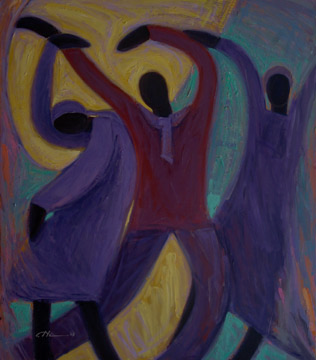 Arise and shine 
for your light has come.
And the glory of the Lord
has dawned upon you!
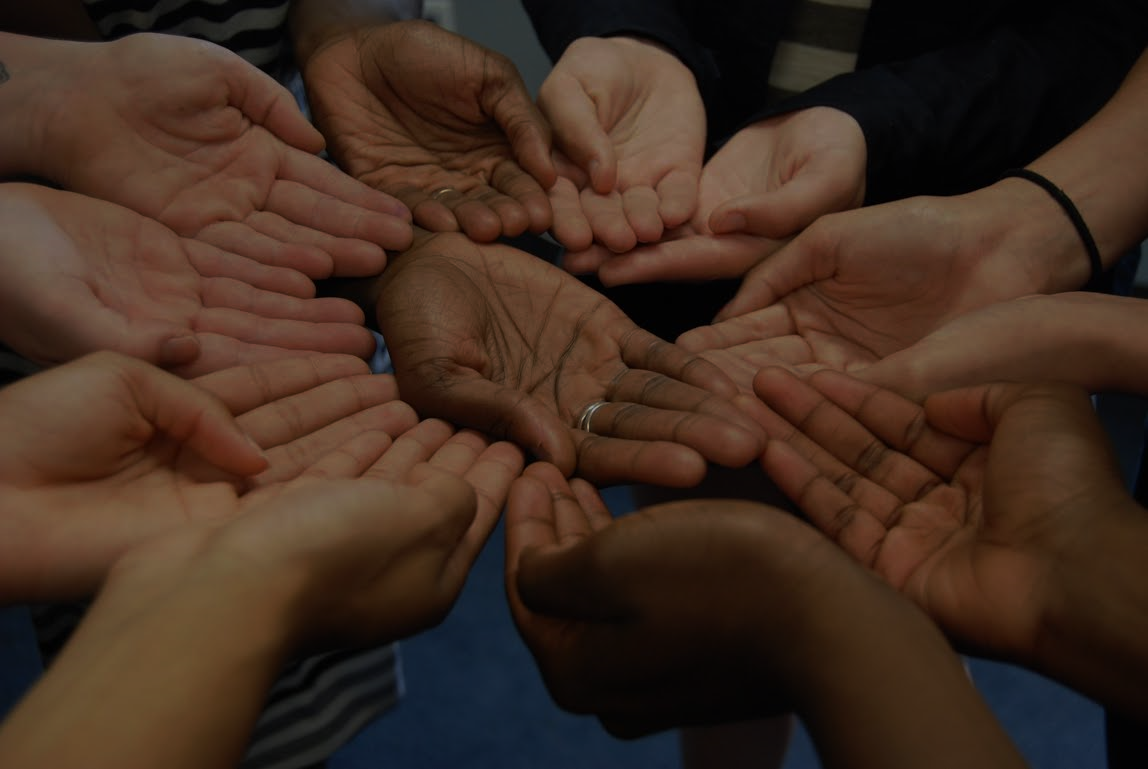 O God, you made us in your own image 
and redeemed us through Jesus your Son: 
Look with compassion on the whole human family; 
take away the arrogance and hatred which infect our hearts; break down the walls that separate us; unite us in bonds of love; and work through our struggle and confusion to accomplish your purposes on earth; that, in your good time, 
all nations and races may serve you 
in harmony around your heavenly throne; 
through Jesus Christ our Lord. Amen.

- Prayer for the Human Family
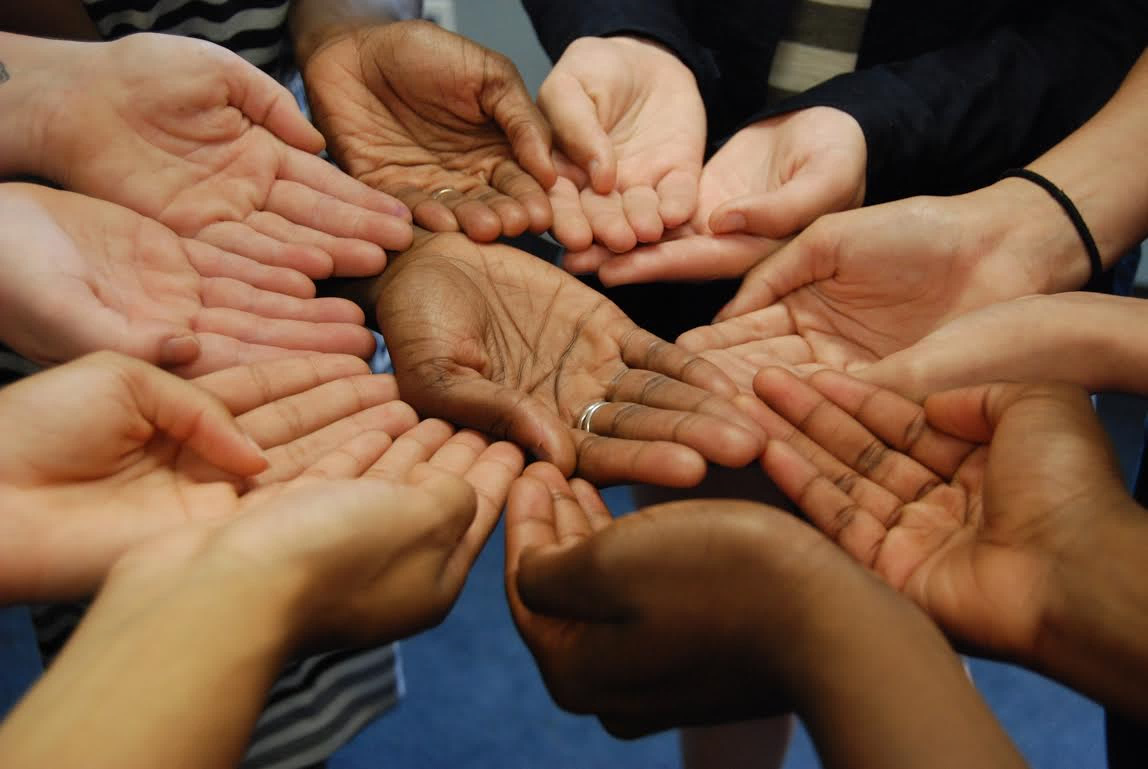 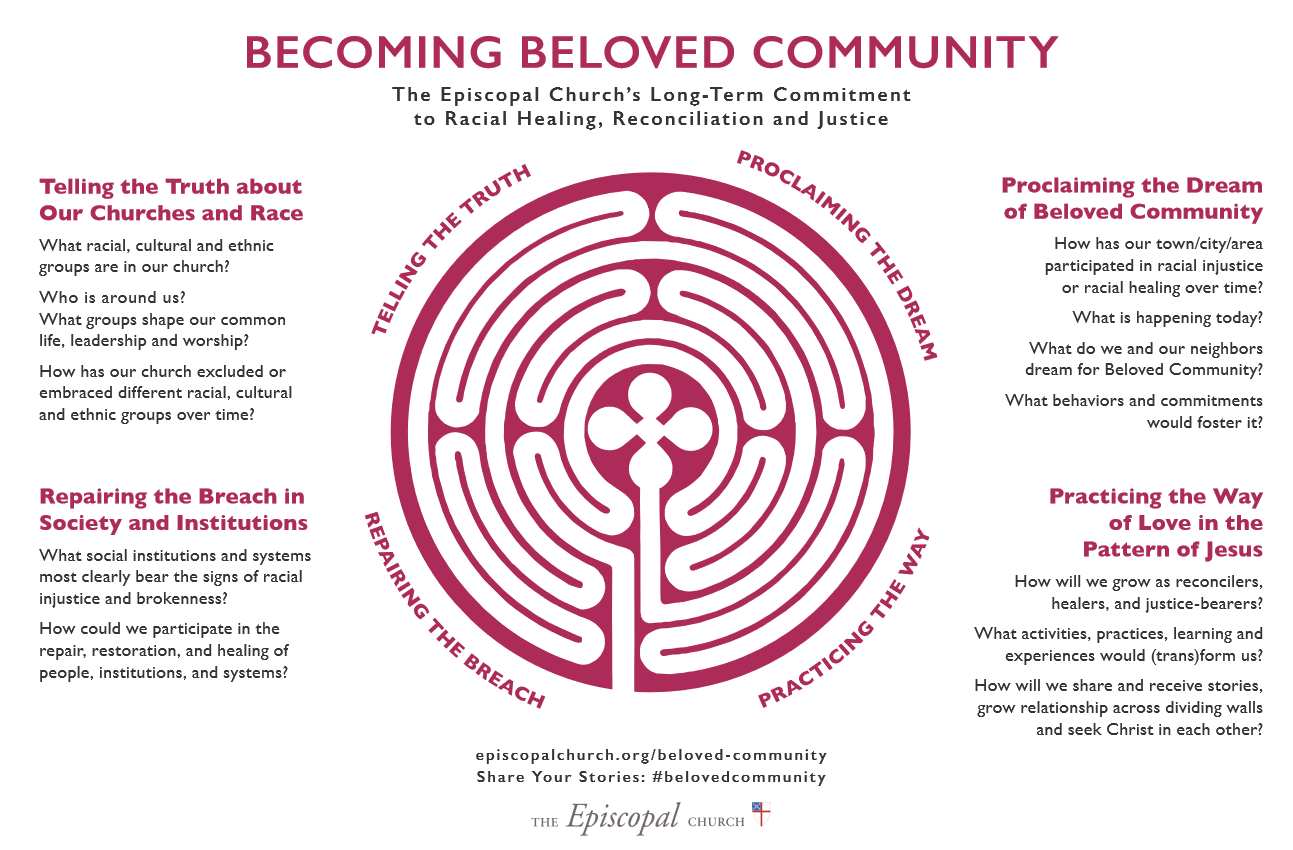 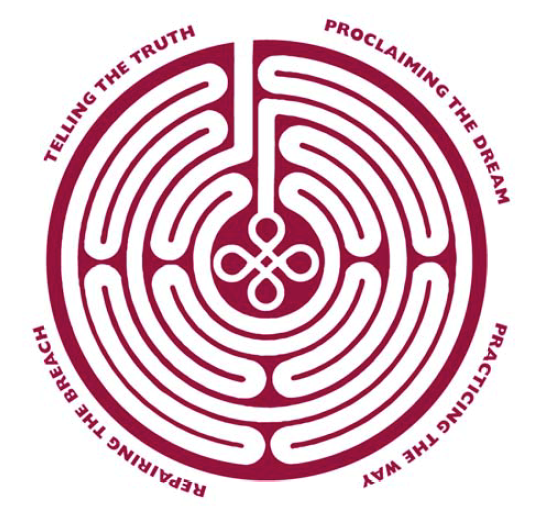 Learn more www.episcopalchurch.org/beloved-community
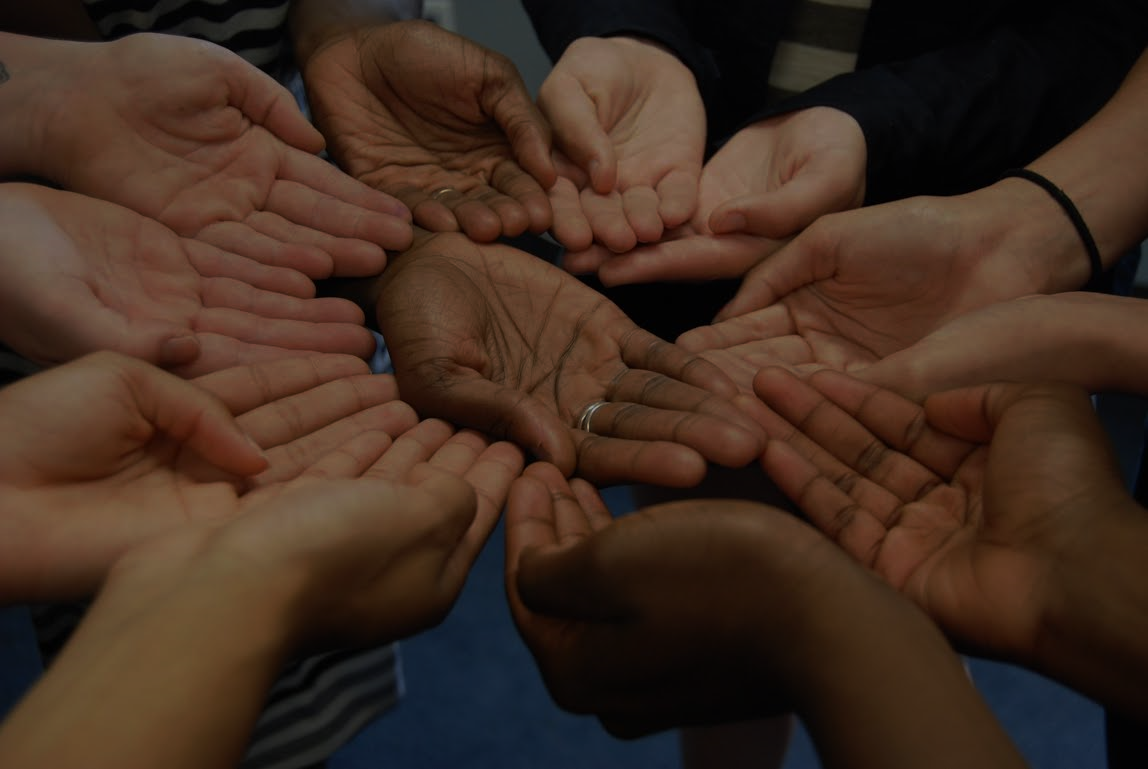 O God, you made us in your own image 
and redeemed us through Jesus your Son: 
Look with compassion on the whole human family; 
take away the arrogance and hatred which infect our hearts; break down the walls that separate us; unite us in bonds of love; and work through our struggle and confusion to accomplish your purposes on earth; that, in your good time, 
all nations and races may serve you 
in harmony around your heavenly throne; 
through Jesus Christ our Lord. Amen.

- Prayer for the Human Family
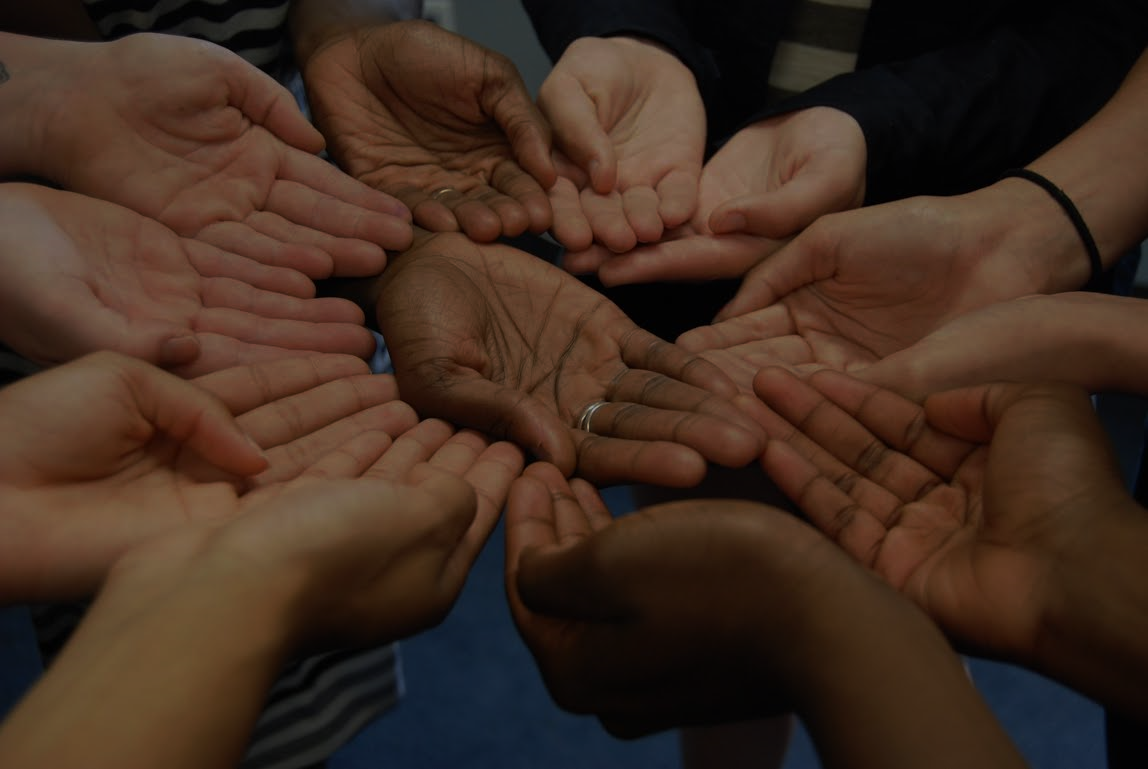 Beloved Community:
The community united in bonds of love
where your suffering pains me,
your hope becomes my hope,
 and your flourishing makes my heart sing.
The community where I am willing to take risks 
to give up some preference or comfort, 
and to dismantle any system that wounds you,
until we all finally become whole and free.
From The Church Cracked Open: Disruption, Decline and New Hope for Beloved Community
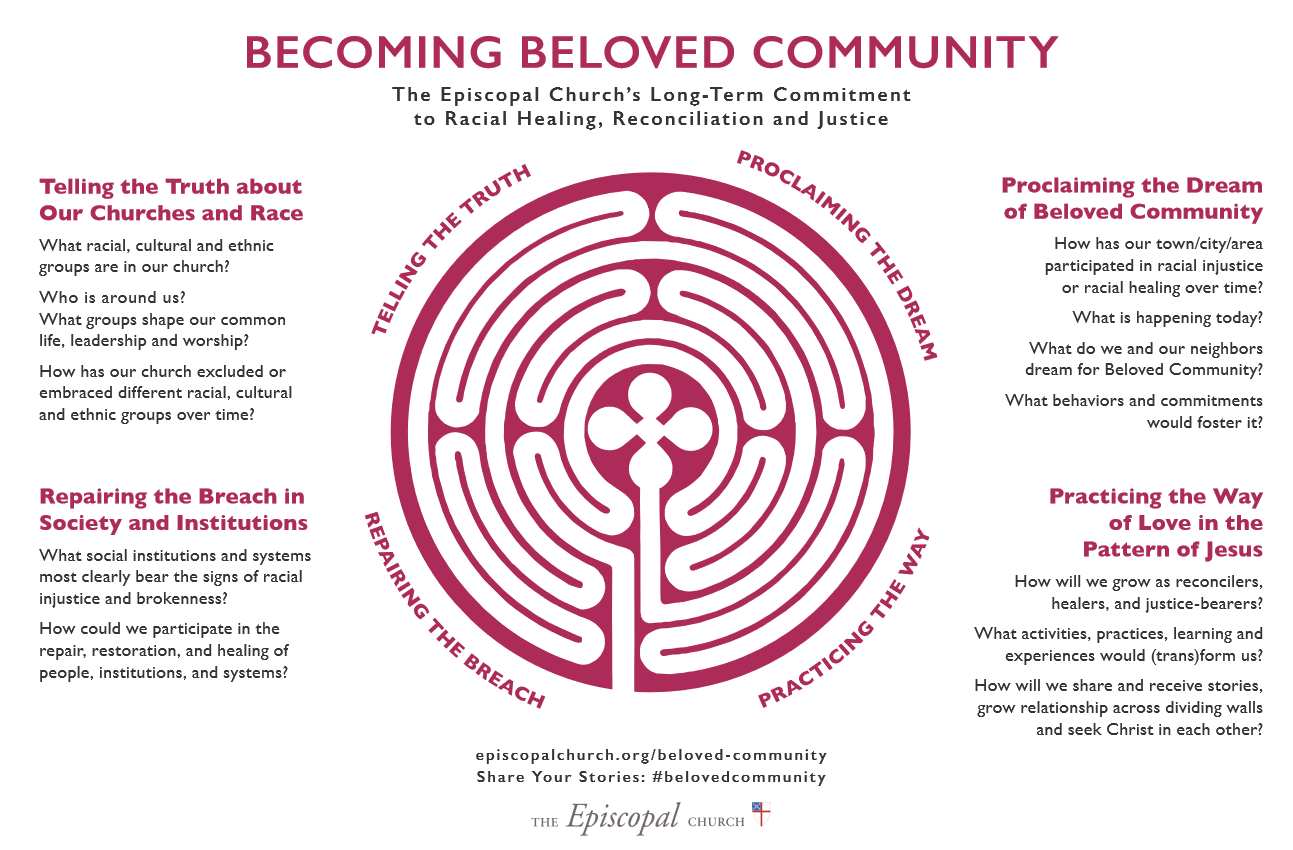 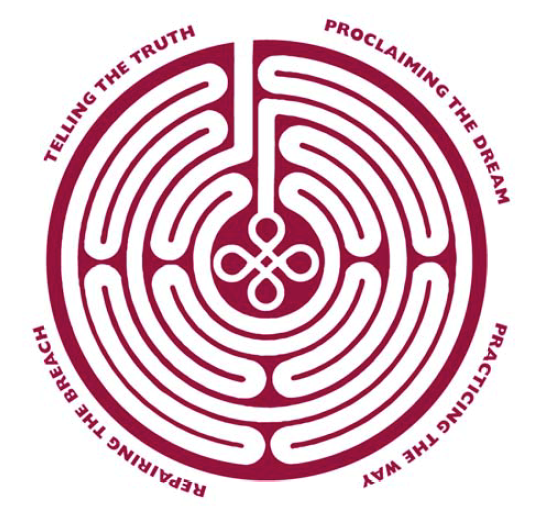 Learn more www.episcopalchurch.org/beloved-community
Telling the Truth about Our Churches and Race
– TRUTH-TELLING
What racial, cultural and ethnic groups are in our church? 
Who is around us? 
What groups shape our common life, leadership and worship? 
How has our church excluded or embraced different racial, cultural and ethnic groups over time?
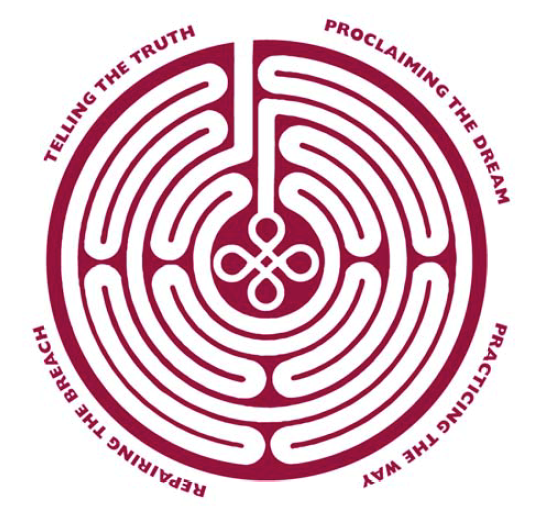 Will you persevere in resisting evil, and whenever you fall into sin, 
repent and return to the Lord?
Telling the Truth about 
Our Churches and Race






Identify a moment when you saw racial hierarchy and domination 
in your/our church.
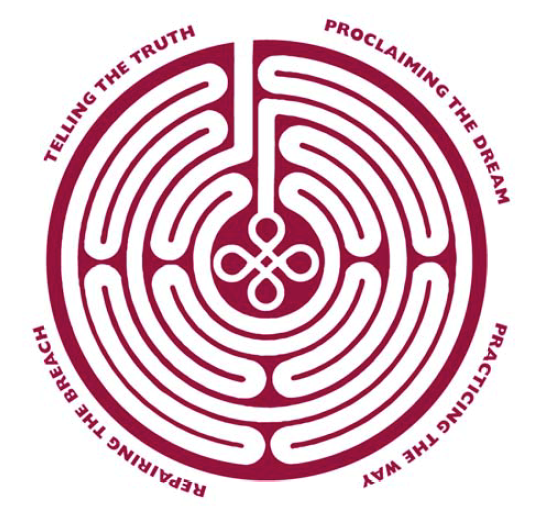 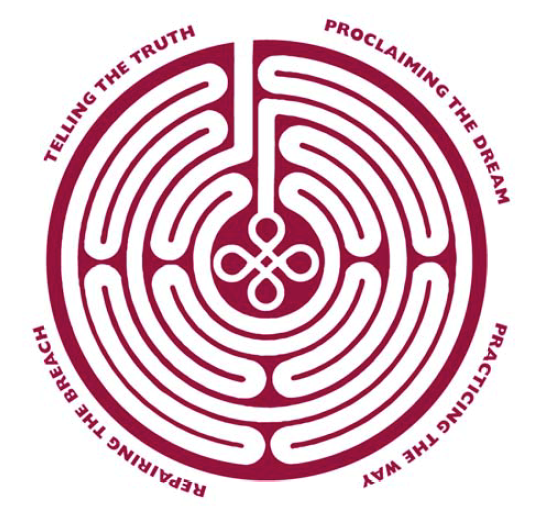 Proclaiming the Dream of Beloved Community – PROCLAMATION 

What does Beloved Community look like for you and your neighbors? 
How could you preach, pray, and engage in public witness around Beloved Community? 
How could that vision shape your corporate worship and prayer?
Will you proclaim by word and example the Good News of God in Christ?
Practicing the Way of Jesus – 
FORMATION 

How will we grow as reconcilers
    and healers? 
What activities, practices, learning 
    and experiences would (trans)form us? 
How will we share and receive stories, 
    grow relationship across dividing walls 
    and seek Christ in each other?
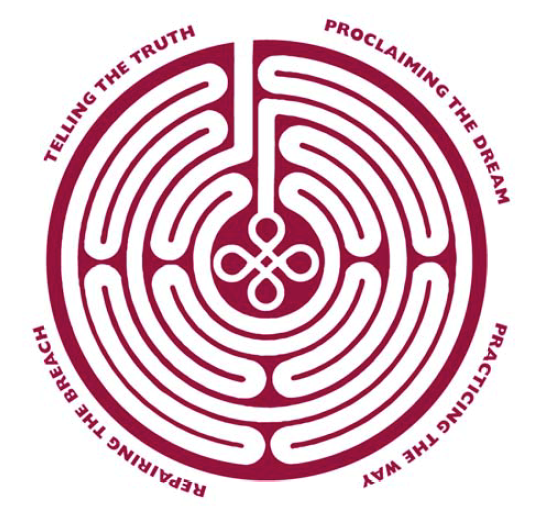 Will you seek and serve Christ in all persons, loving your neighbor as yourself?
Practicing the Way of Jesus – 
FORMATION
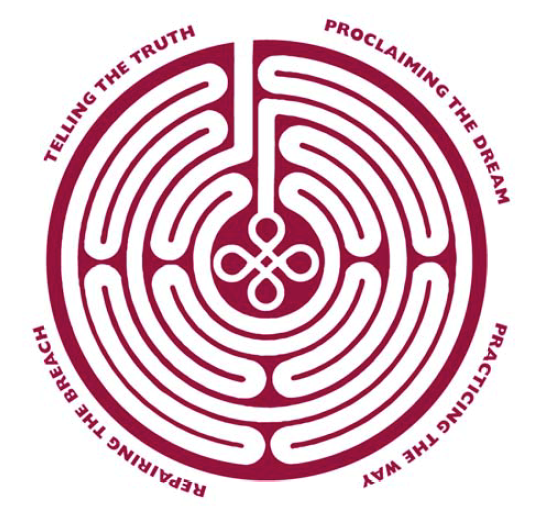 Share with your partner about a moment when you felt excluded from a group or community.
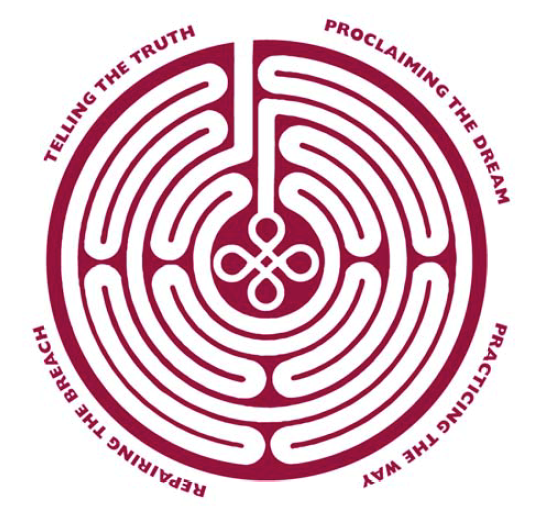 Repairing the Breach in Society and Institutions – JUSTICE 

What social institutions and systems most clearly bear the signs of racial injustice and brokenness? 
How could we participate in the repair, restoration, and healing of people, institutions, and systems?
Will you strive for justice and peace among all people, 
and respect the dignity of every human being?
How are you already becoming Beloved Community?
Where is God calling you to go next?
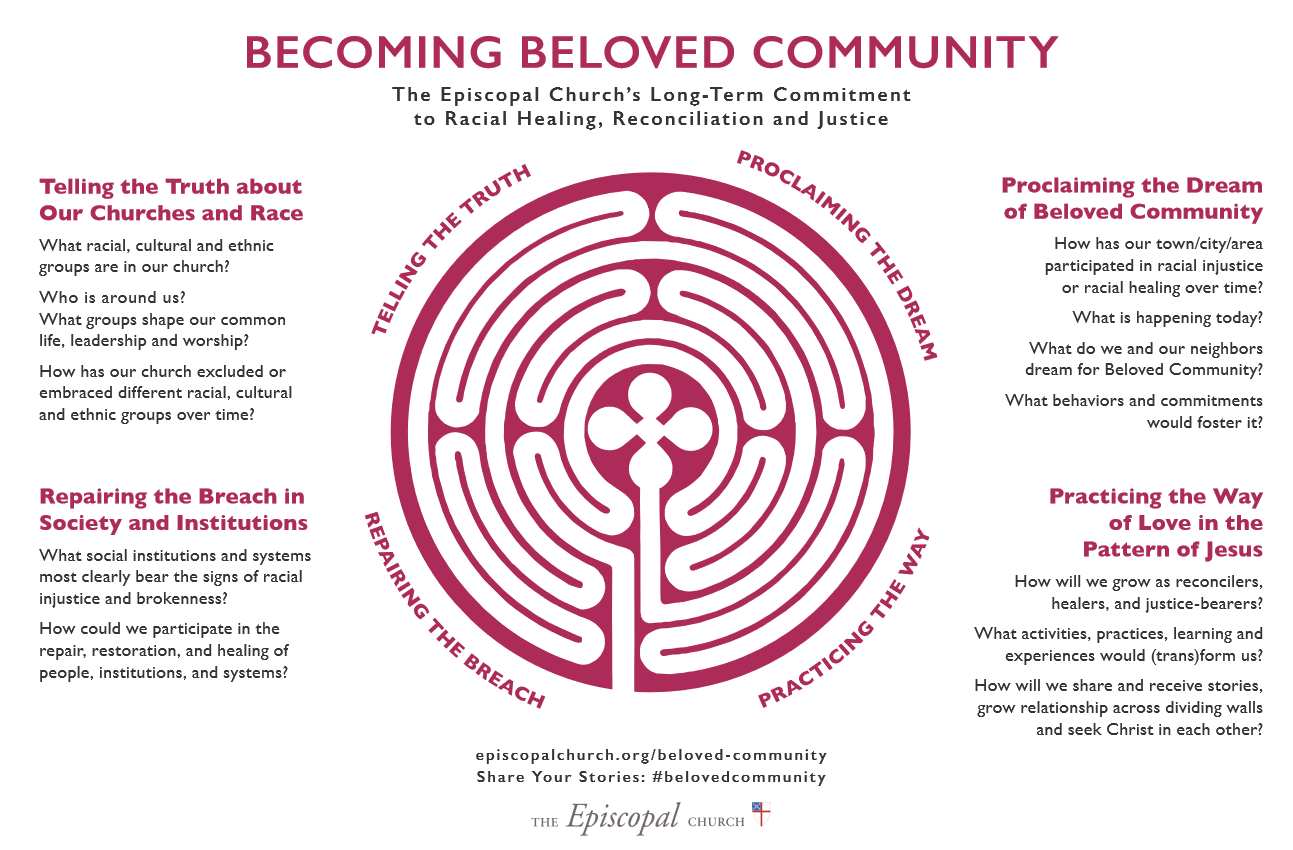 Learn more www.episcopalchurch.org/beloved-community
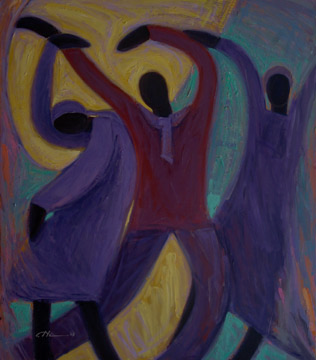 Arise and shine 
for your light has come.
And the glory of the Lord
has dawned upon you!
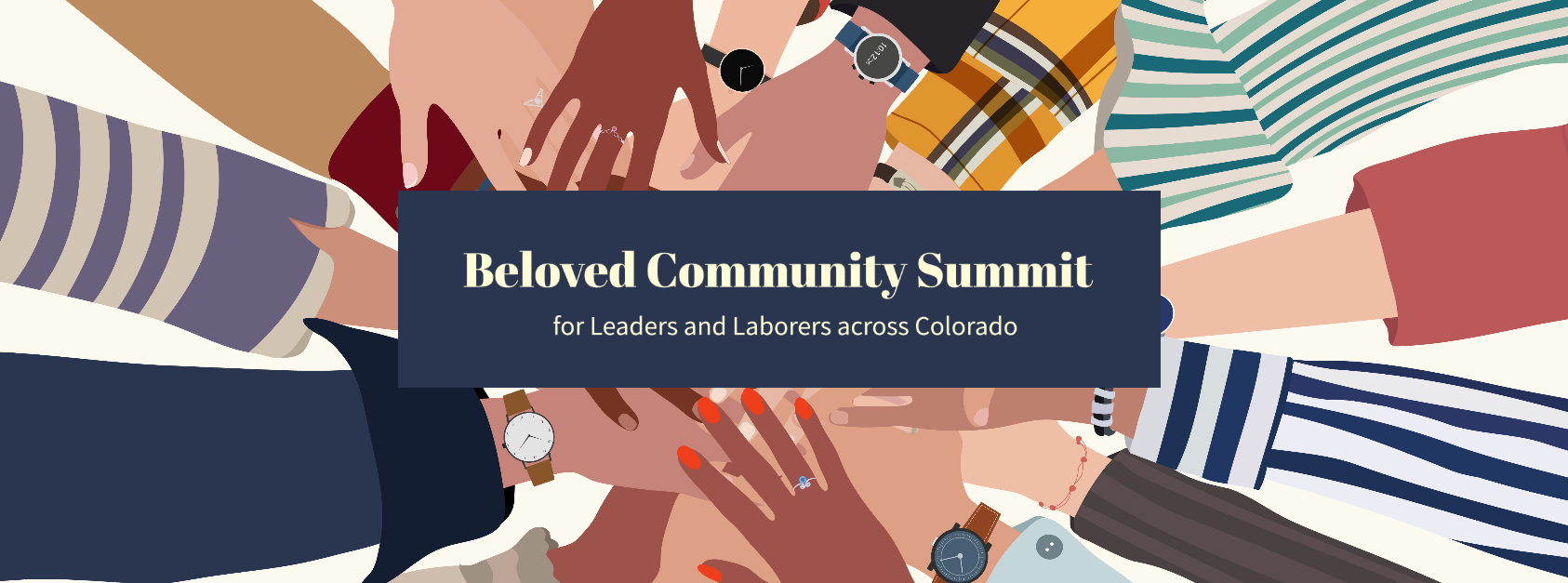 Becoming Beloved Community: 
Now More Than Ever!

Talk 1: Thursday Morning Session
The Rev. Canon Stephanie Spellers
Author of The Church Cracked Open and Church Tomorrow? (out in Nov.)
Assisting Priest at St. Bartholomew’s-NYC 

Learn more about the Episcopal Church’s vision for Beloved Community 
at www.episcopalchurch.org/beloved-community